DATA TYPES, OPERATIONS, AND VARIABLES
BY SANJAY AND ARVIND SESHAN
This lesson uses SPIKE 3 software
LESSON OBJECTIVES
Learn the very basics of Python syntax (code)
Learn basic data types
Learn how to use basic operations
Learn basic variables
‹#›
Copyright © 2020 Prime Lessons (primelessons.org) CC-BY-NC-SA.  (Last edit: 09/06/2023)
BASIC TYPES
Integers
Stores whole numbers
Floats
Stores decimals
Bool
Stores True or False
Strings
Stores text
These types are built-in to the python programming language
>> type(42)
int
>> type(42.1)
float
>> type(True)
bool
>> type(False)
bool
>> type("Hello World")
str
‹#›
Copyright © 2020 Prime Lessons (primelessons.org) CC-BY-NC-SA.  (Last edit: 09/06/2023)
SPIKE PRIME/MINDSTORMS SPECIFIC TYPES
SPIKE Prime/Mindstorms provide libraries that define additional classes
These types are assigned/initialized to variables to access data or control sensors or motors
You can get load these with commands such as:
Spike Prime 3:
	from hub import button, light, light_matrix, motion_sensor, port, sound
	import runloop, color, color_matrix, color_sensor, device, distance_sensor, 	force_sensor, motor, motor_pair, orientation
Mindstorms:
	from mindstorms import MSHub, Motor, MotorPair, ColorSensor, DistanceSensor, A	pp
These types are slightly different than integers, strings, etc. but have similar properties
These SPIKE/MINDSTORMS specific types will be covered in later lessons
‹#›
Copyright © 2020 Prime Lessons (primelessons.org) CC-BY-NC-SA.  (Last edit: 09/06/2023)
USING THE PRINT FUNCTION
We will cover functions in general in a later lesson. Here we just describe how to use the print function to display information in the console.
Print data to the “console”/output screen




Helpful note: Placing a # in front of text creates a comment. That code will not run.
>> print("Hello World")
Hello World
>> print(253.5)
253.5
>> # Comment
>> print("Hello World")
Hello World
‹#›
Copyright © 2020 Prime Lessons (primelessons.org) CC-BY-NC-SA.  (Last edit: 09/06/2023)
USING THE HUB LIGHT MATRIX
We will cover how to use the hardware specific methods in general in a later lesson. Here we just describe how to use the hub display to show values.
This displays the word “Hi” on the SPIKE hub




This does the same for the MINDSTORMS hub



Note, the “from”, “import” and “hub =“ lines need to only be included once at the beginning of your code. To use the light matrix, just use the “write” method calls later in your program.
from hub import light_matrix
import runloop
async def main():
    # write your code here
    await light_matrix.write("Hi!")
runloop.run(main()
from mindstorms import MSHub 
hub = MSHub() 
hub.light_matrix.write(5.3) 
hub.light_matrix.write(“hello”)
‹#›
Copyright © 2020 Prime Lessons (primelessons.org) CC-BY-NC-SA.  (Last edit: 09/06/2023)
VARIABLES
Variables store data
These are like variables in algebra
Data is of a given type
The content stored in a variable can be changed to a different value or even type
You can name the variable anything you like (in this case it is “x”). However, the variable name must start with a letter (generally lowercase)
>> x = 7
>> print(x)
7
>> x = "hi"
>> print(x)
"hi"
>> x = "bye"
>> print(x)
"bye"
‹#›
Copyright © 2020 Prime Lessons (primelessons.org) CC-BY-NC-SA.  (Last edit: 09/06/2023)
OPERATIONS
>> print(5+10)
15
>> print(10/3)
3.333333333333335
>> print(10//3)
3
>> print("ab"+"cd")
abcd
>> print(7+"ab")
TypeError: unsupported operand type(s) for +: 'int' and 'str'
>> print(7,"ab")
7 ab
You can write mathematical expressions using common operators:
add (+), subtract (-), divide (/), multiply (*), modulo (%) (remainder), exponent (**)
The “//” operator to integer divide. It will remove all decimals.
You can add numbers, floats, strings, and many more
You cannot interchange different types in operations (with the exception of floats, integers, and booleans)
Advanced: place “import math” at the beginning of your program to get access to more functions; e.g. “math.sqrt(n)” (square root)
hmmm?
For those who are curious, the 10/3 output ends in a 5 because of something called “floating point approximation”. Basically, computers have to estimate when decimals are involved, so there is some inaccuracy
‹#›
Copyright © 2020 Prime Lessons (primelessons.org) CC-BY-NC-SA.  (Last edit: 09/06/2023)
OPERATIONS ON VARIABLES
Operations on variables are not quite like algebra
Expressions are right-hand evaluated
The expression on the right of the = is evaluated first, then re-casted to the variable on the left side
In the example on the right, the x+10 is evaluated to 20 first, then x is set to 20, deleting the previous value
>> x = 10
>> print(x)
10
>> x = x+10
20
>> # Shorthand:
>> x+=10
30
‹#›
Copyright © 2020 Prime Lessons (primelessons.org) CC-BY-NC-SA.  (Last edit: 09/06/2023)
CHALLENGE
Create a variable x and assign it a value
Create a variable y and make it equal the square root of x
Display y on the hub
‹#›
Copyright © 2020 Prime Lessons (primelessons.org) CC-BY-NC-SA.  (Last edit: 09/06/2023)
CHALLENGE SOLUTION (SPIKE PRIME)
from hub import light_matrix
import runloop
# Import standard Python math library to help with math functions
import math
async def main():
    # This creates the variable x and set it to 2
    x = 2
    # This creates y and sets it to square root of x (square root is the
    # same as the exponent power of 0.5)
    y = math.pow(x,0.5)
    # This displays y. It must first convert it to a string
    # using the str() function
    await light_matrix.write(str(y))
runloop.run(main())
‹#›
Copyright © 2020 Prime Lessons (primelessons.org) CC-BY-NC-SA.  (Last edit: 09/06/2023)
CREDITS
This lesson was created by Sanjay and Arvind Seshan for Prime Lessons

Additional contributions by FLL Share & Learn community members.
More lessons are available at www.primelessons.org
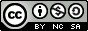 This work is licensed under a Creative Commons Attribution-NonCommercial-ShareAlike 4.0 International License.
‹#›
Copyright © 2020 Prime Lessons (primelessons.org) CC-BY-NC-SA.  (Last edit: 09/06/2023)